TERCER GRADO - QUINTO GRADO | SER UN BUEN AMIGO
PASTEL DE ATRIBUTOS
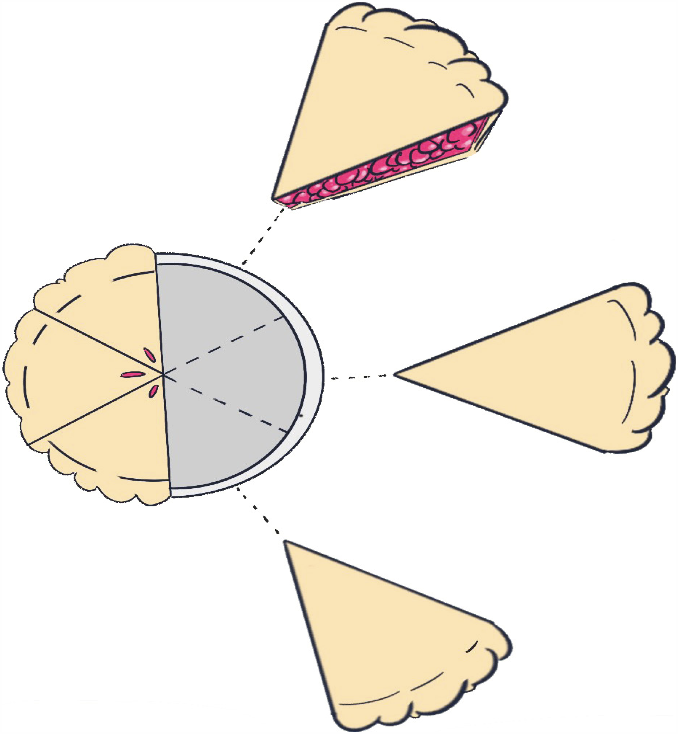 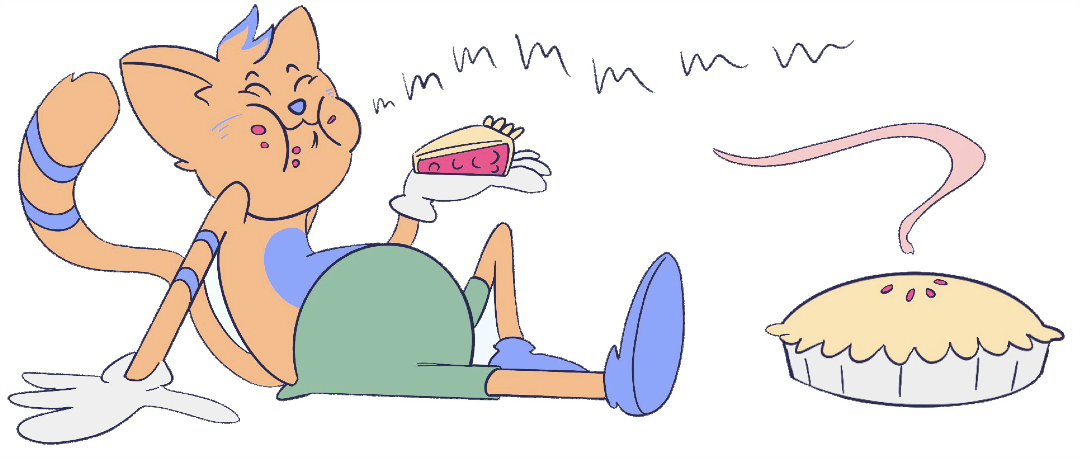 © 2022 OVERCOMING OBSTACLES
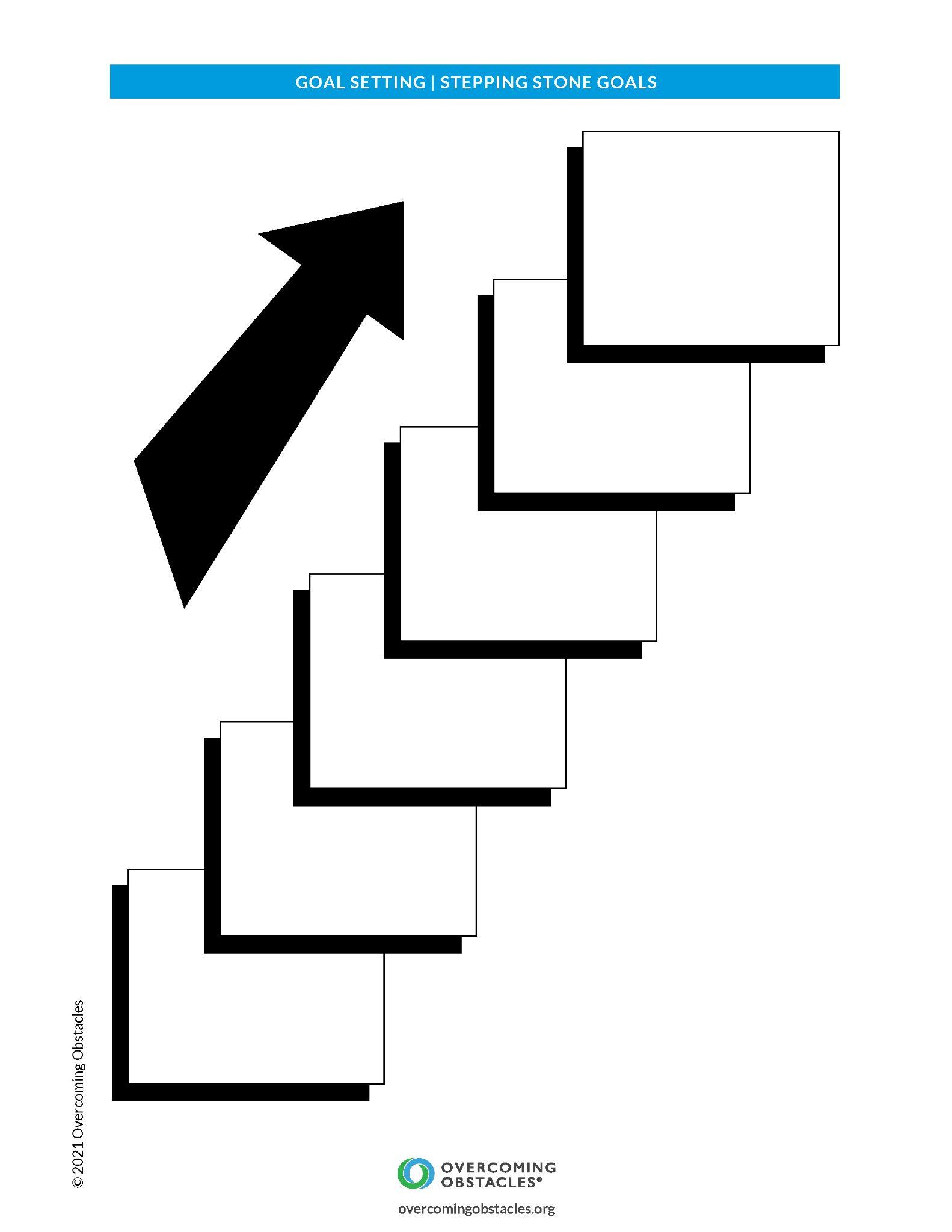